MVOI bij Rijnland
Imre Hoveling
Even voorstellen
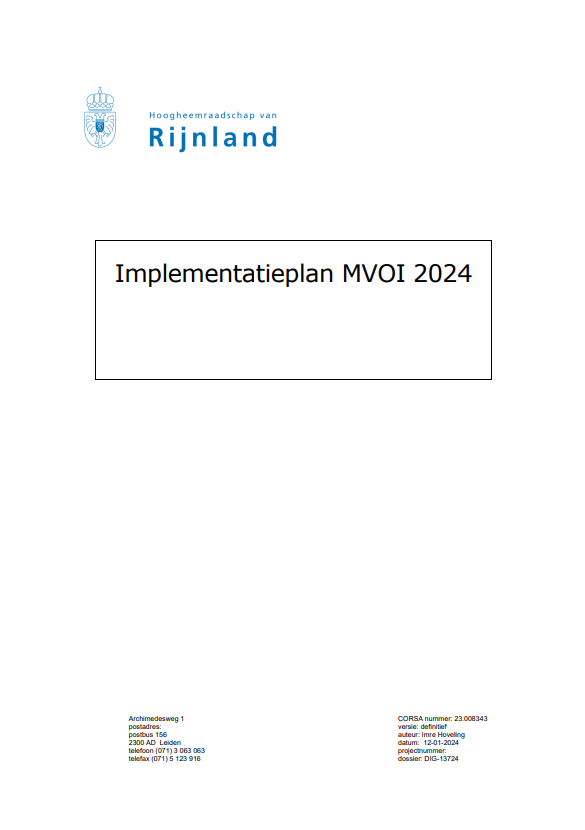 3 thema’s
Milieu (inclusief biodiversiteit): het tegengaan van milieuverontreiniging, mede ter bescherming van de biodiversiteit (adaptatie)* 
Klimaat (afname CO2 uitstoot): het tegengaan van klimaatverandering, vooral door afname van de CO2-uitstoot (mitigatie)* 
Circulair: het helpen opbouwen van een circulaire economie*
1. Milieu en Biodiversiteit  stikstof en fijnstof
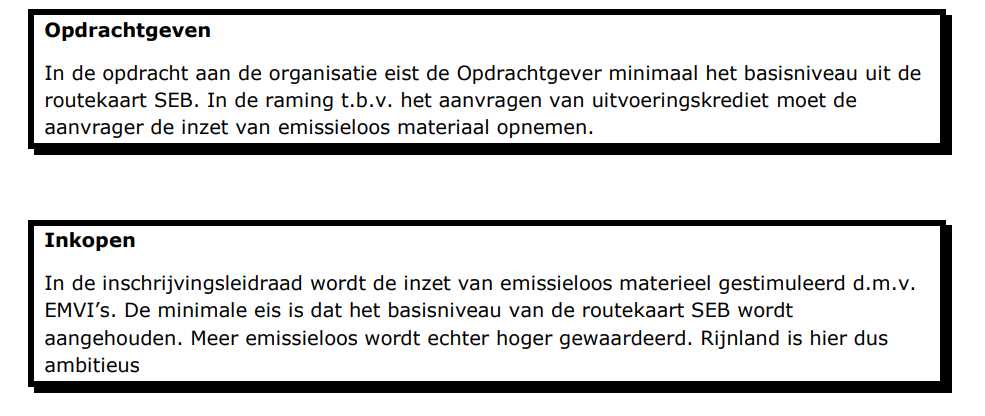 1. Milieu en Biodiversiteit  Minimale milieueisen
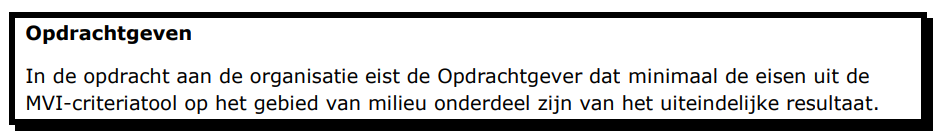 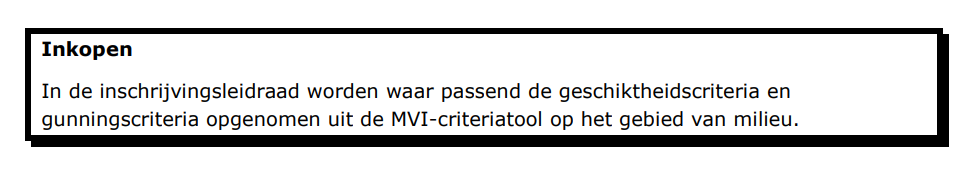 1. Milieu en Biodiversiteit  Minimale milieueisen 2
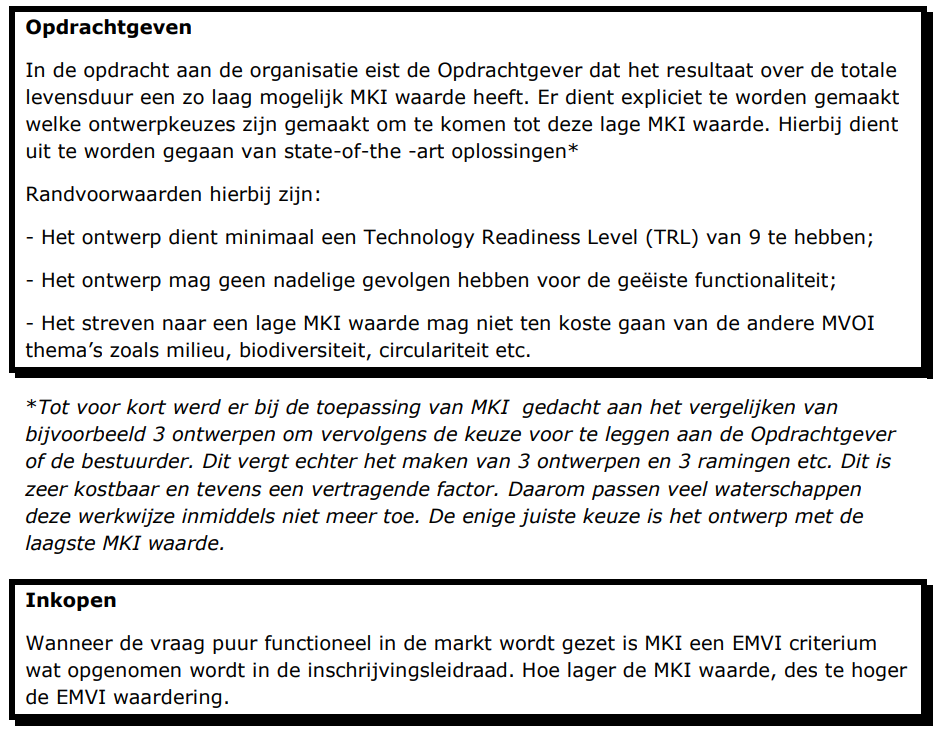 1. Milieu en Biodiversiteit  Biodiversiteit
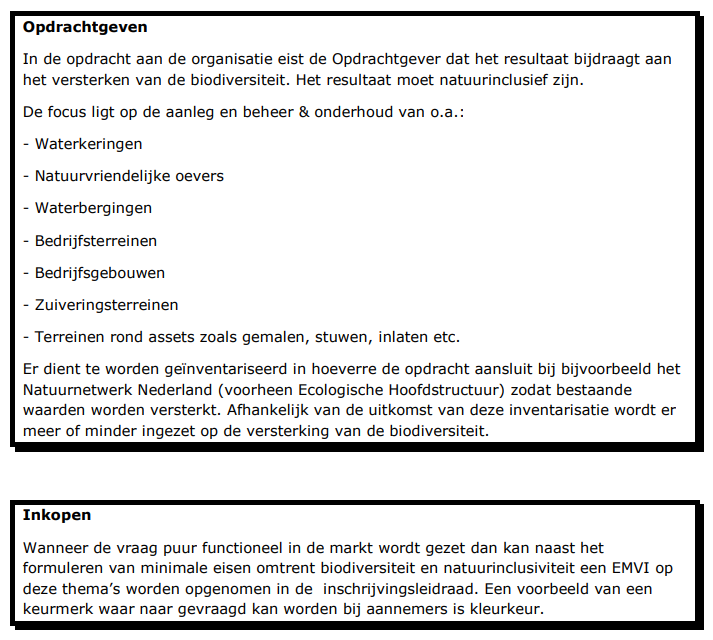 2. Klimaat
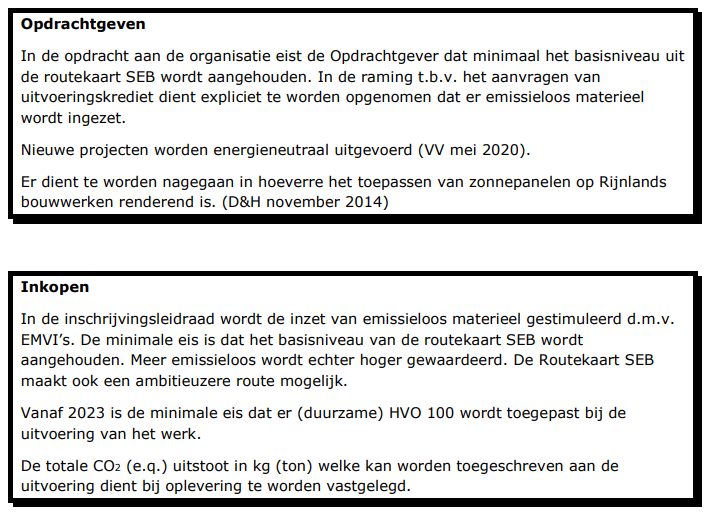 3. Circulair
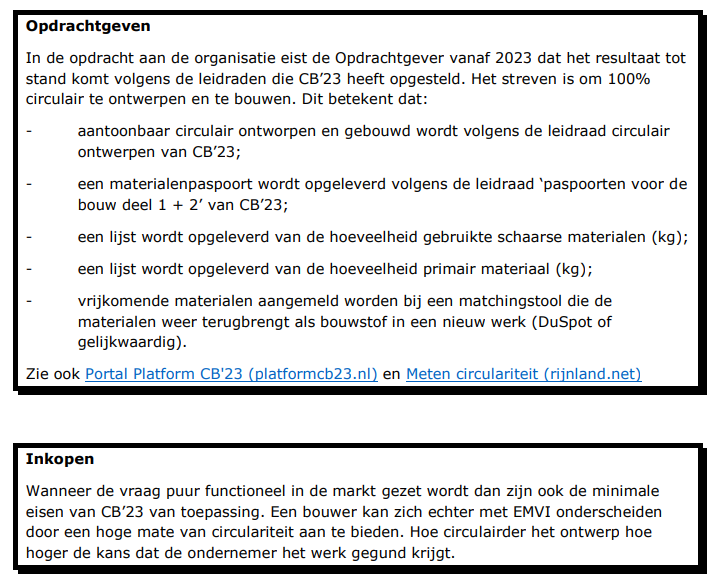 Wat doen wij al?
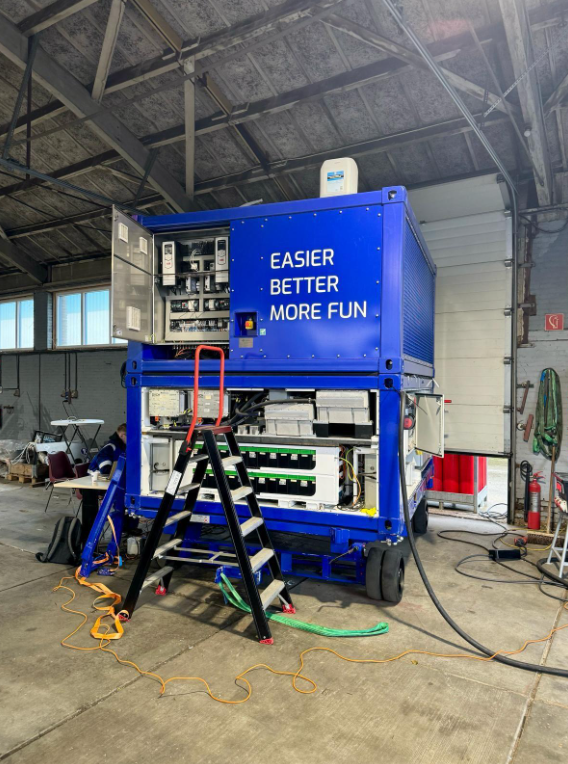 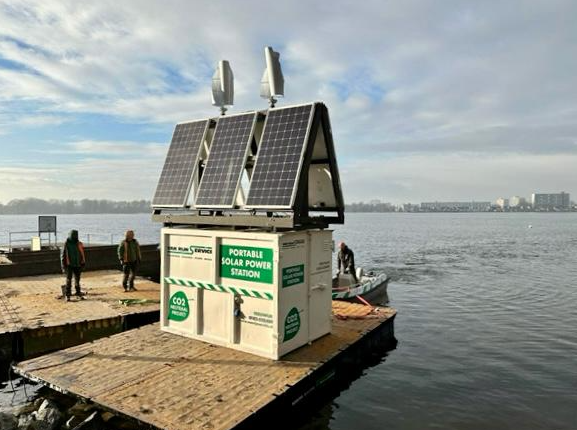 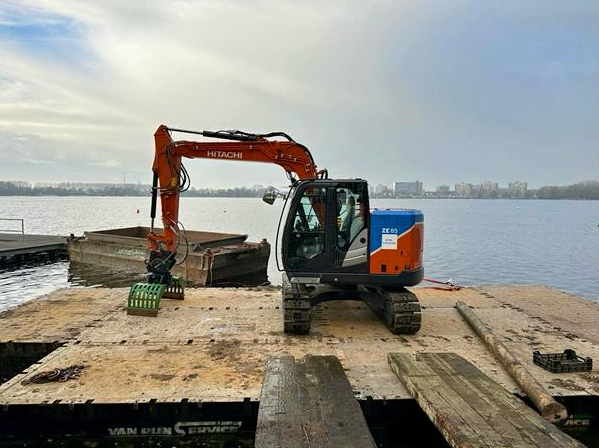 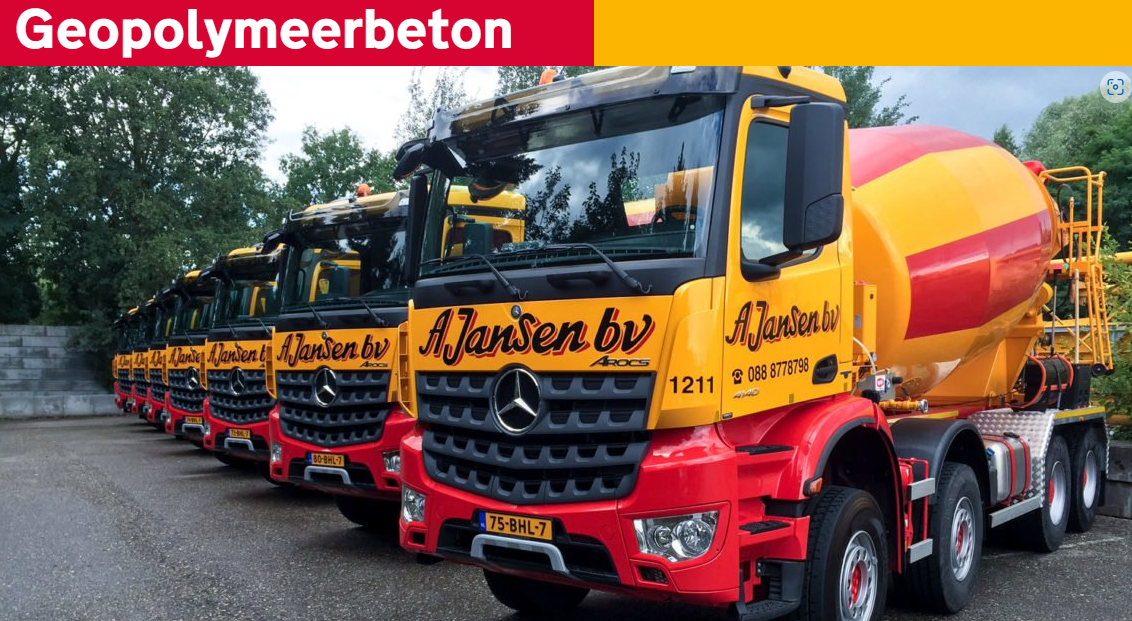 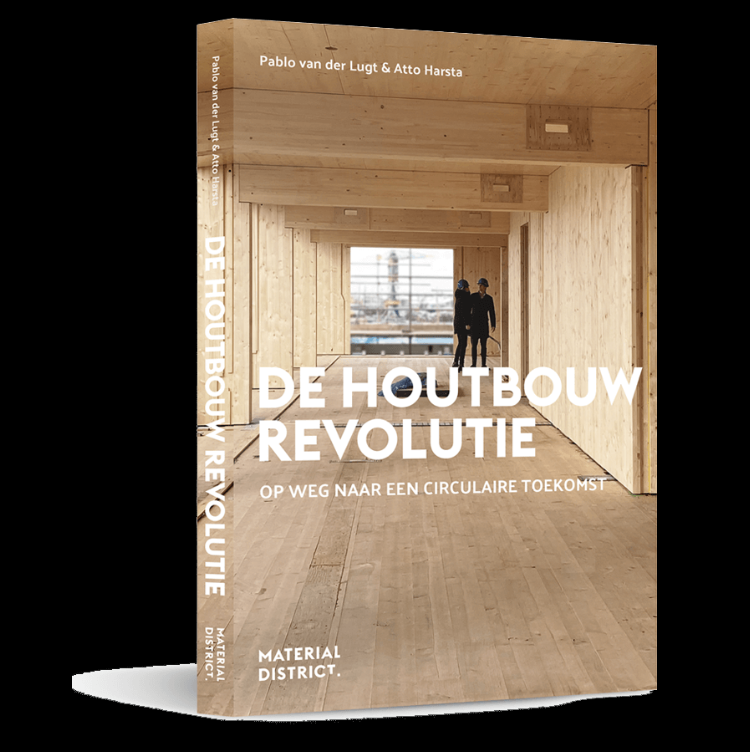 Waar hebben wij nog veel te doen?
- Circulair ontwerpen
- MKI berekeningen
- Meten van circulariteit
- Monitoring circulariteit
Waar lopen we tegen aan?
- Weinig (echte) deskundigheid in de markt op het gebied van circulair ontwerpen. Heeft iemand tips? :-)
- De grote ingenieursbureaus hebben weinig prikkels om de omslag naar circulair ontwerpen te maken.
- Het ontwerp is zo circulair als de kennis van de opdrachtgever reikt. 
- Meerkosten emissieloos werken.
- Opdrachtgevers kiezen toch nog vaak voor ‘goedkoop’ omwille van de voortgang.
Vragen?